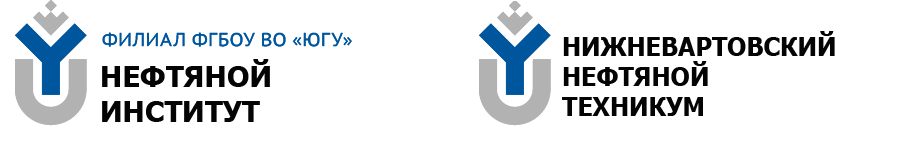 ОБОРУДОВАНИЕ ДЛЯ ШТАНГОВОЙ ЭКСПЛУАТАЦИИ СКВАЖИН
МДК 02.01 Эксплуатация нефтегазопромыслового оборудования
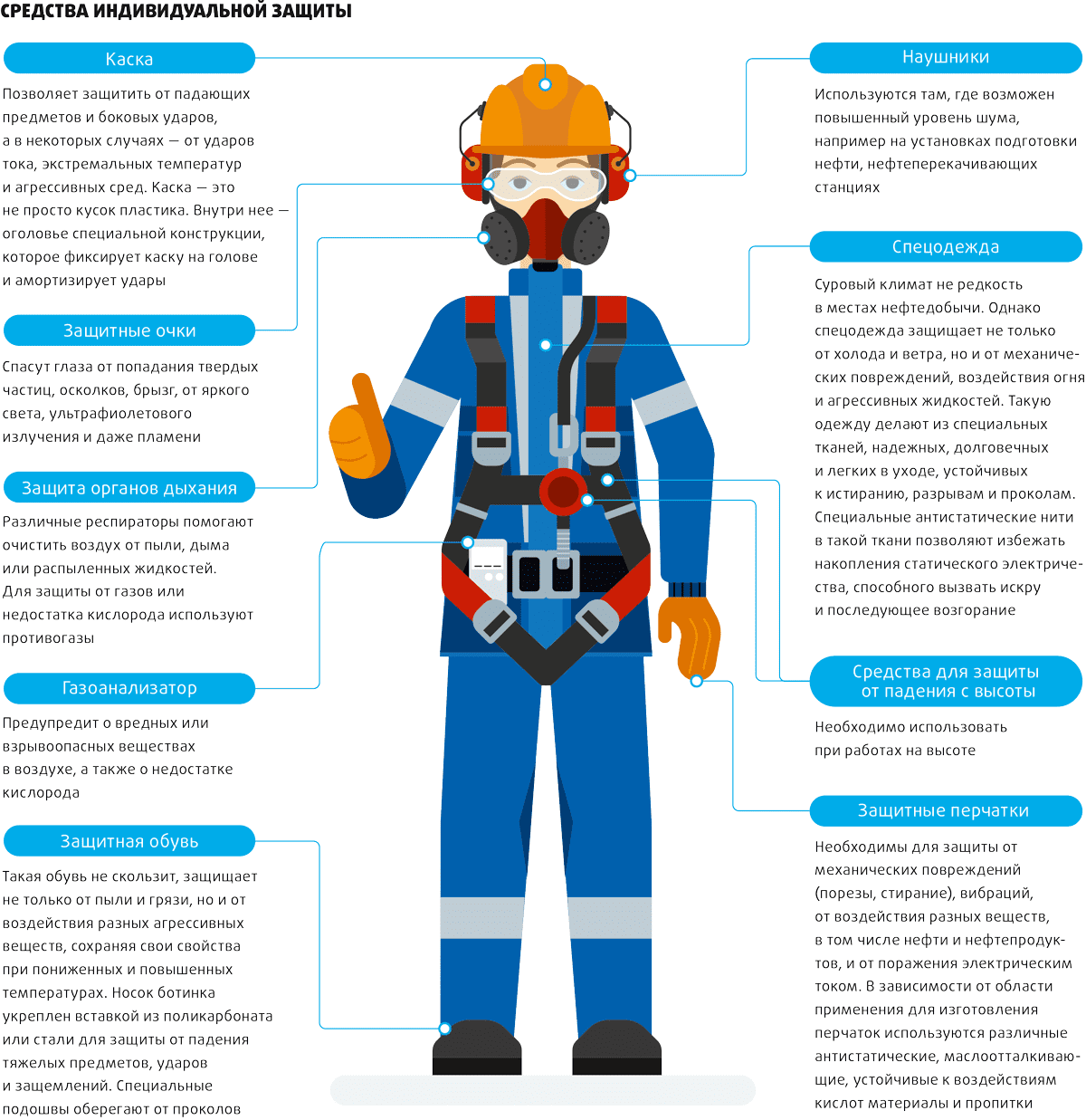 Фонд скважин, дающих продукцию, оборудованных УШГН, по нефтяным компаниям на 1 января 2018 года
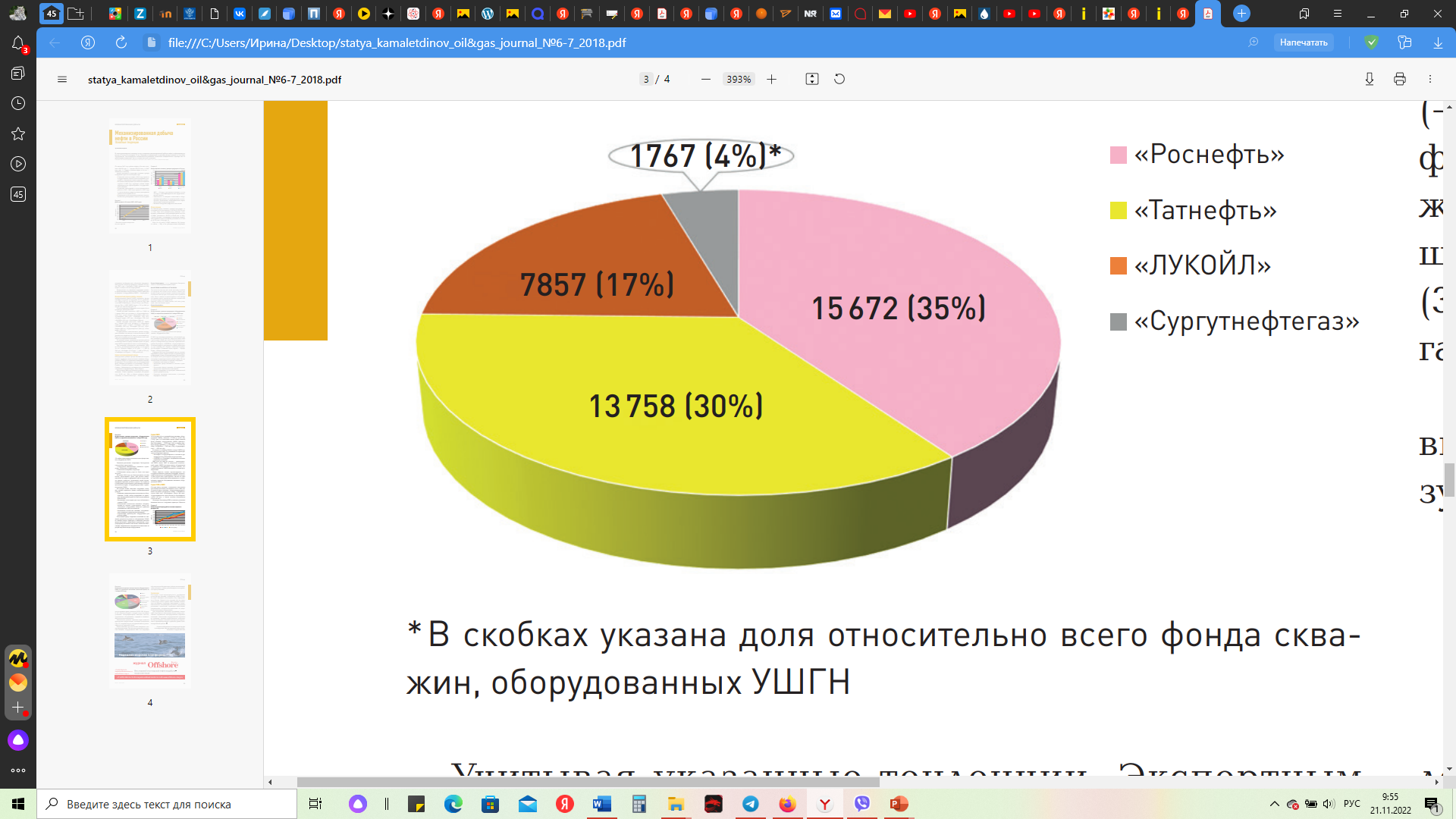 ОБЩИЕ СВЕДЕНИЯ
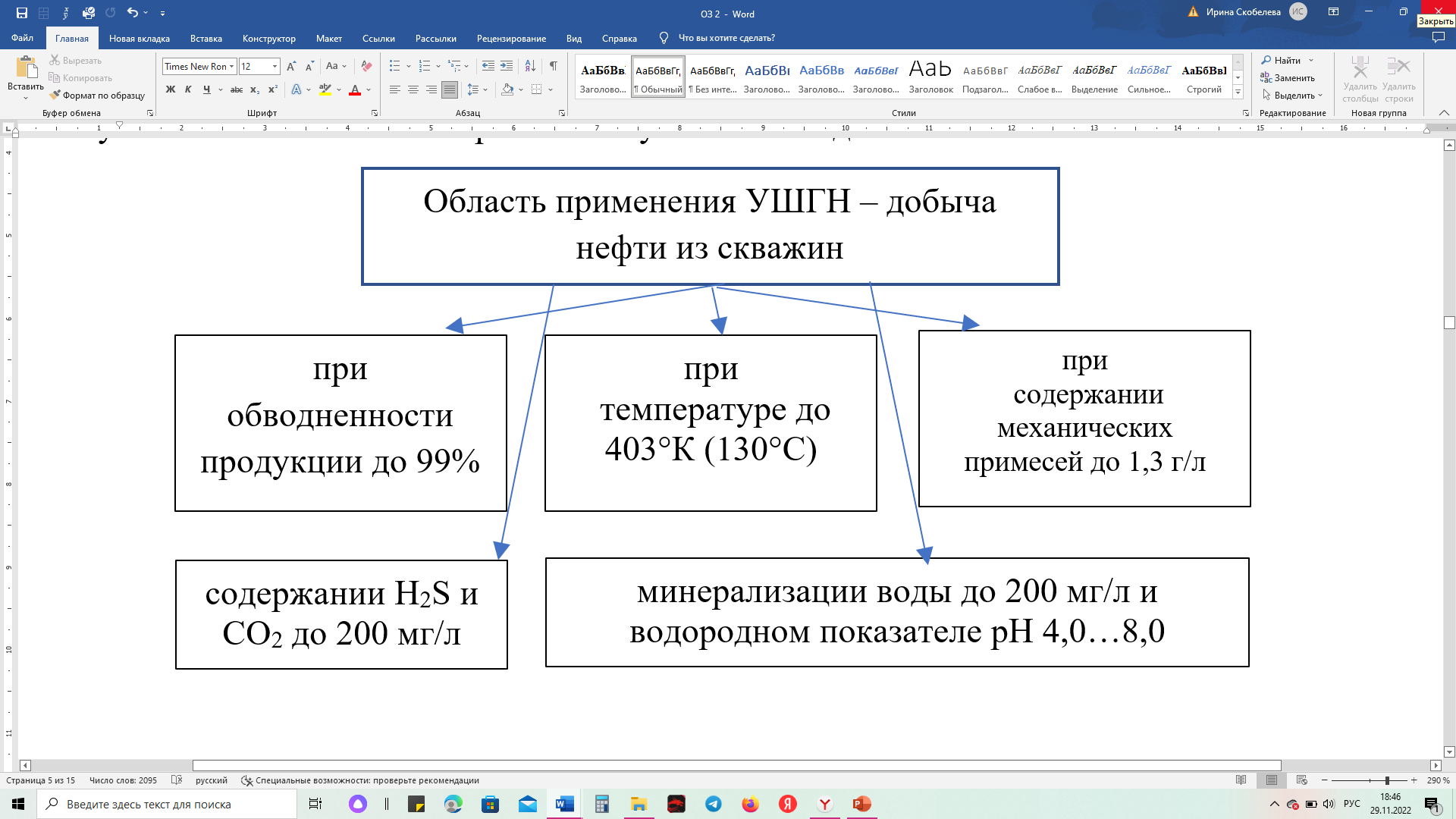 НАЗЕМНОЕ ОБОРУДОВАНИЕ УШГН
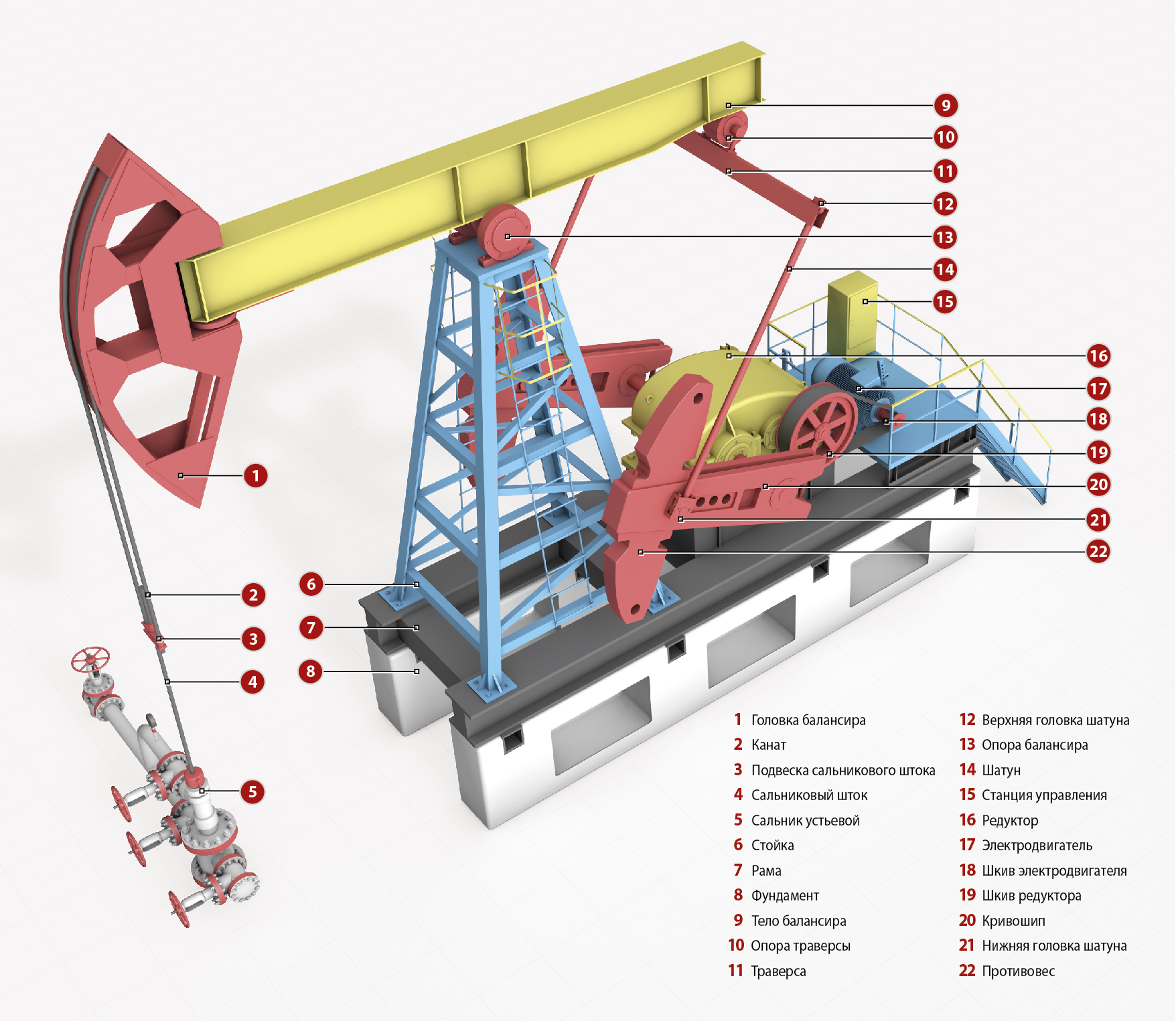 СТАНОК-КАЧАЛКА
ПОДЗЕМНОЕ ОБОРУДОВАНИЕ УШГН
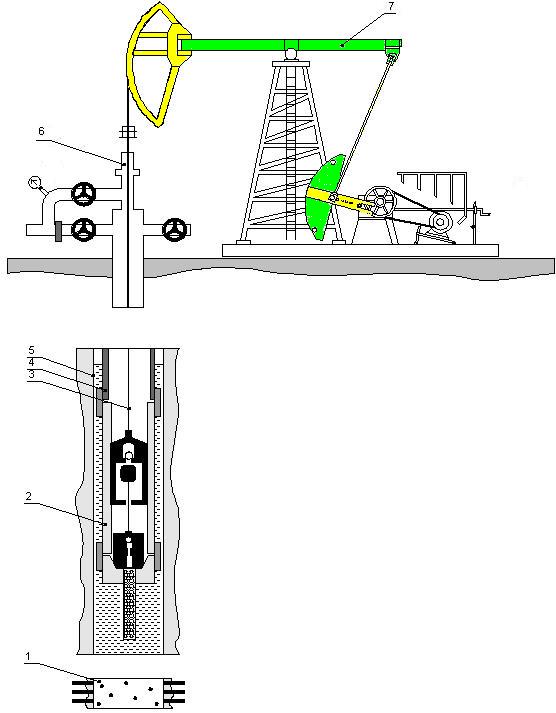 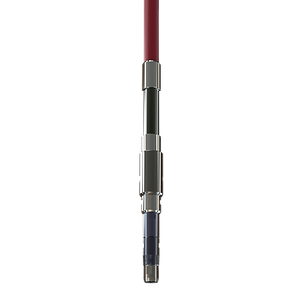 2
3
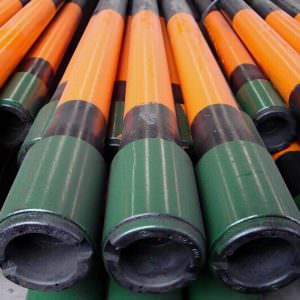 1 – перфорированная часть пласта; 2 – штанговый насос; 3 – колонна штанг; 4 – колонна НКТ; 5 – эксплуатационная колонна
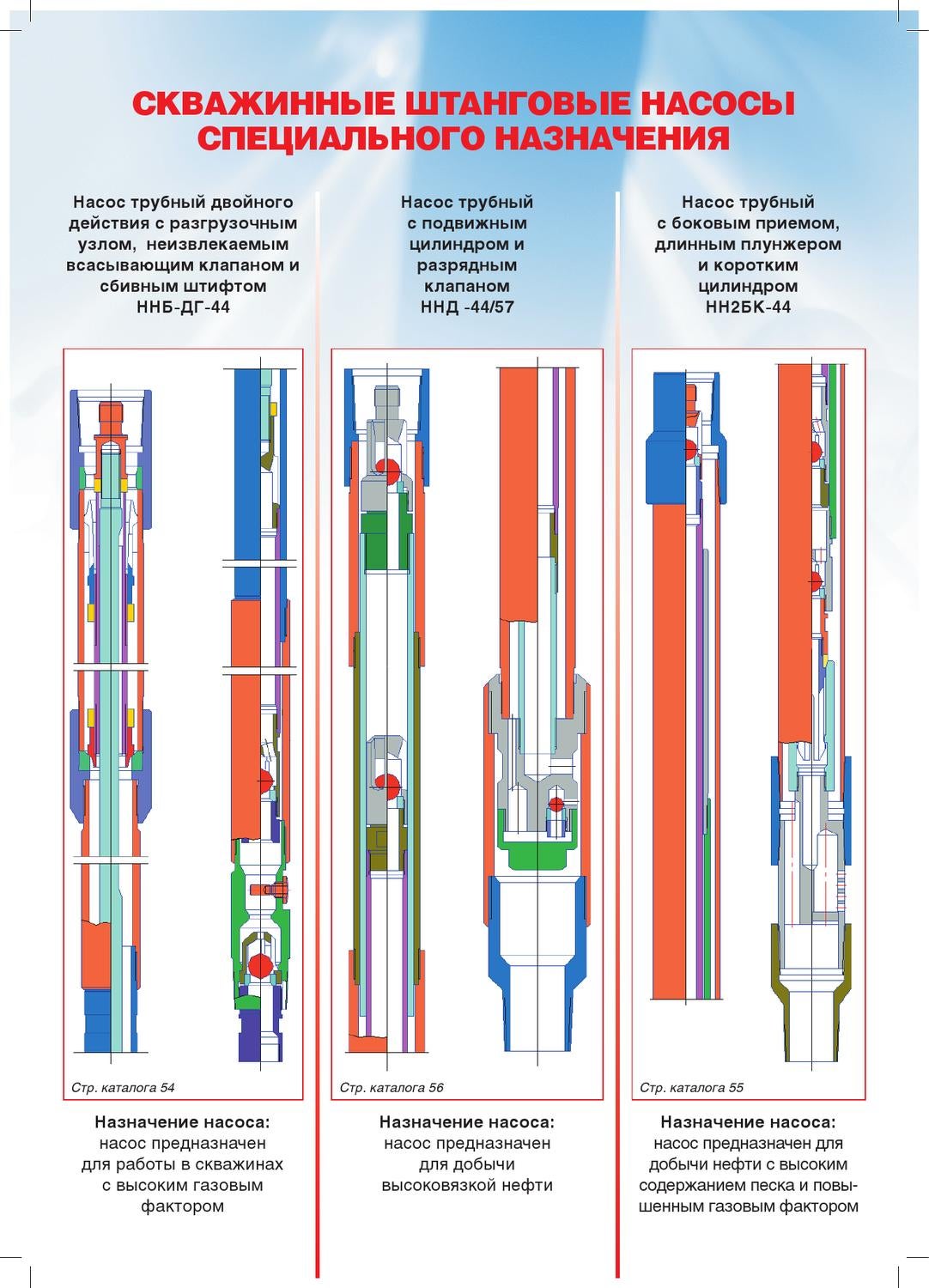 ШТАНГОВЫЕ ГЛУБИННЫЕ НАСОСЫ
Вставной насос
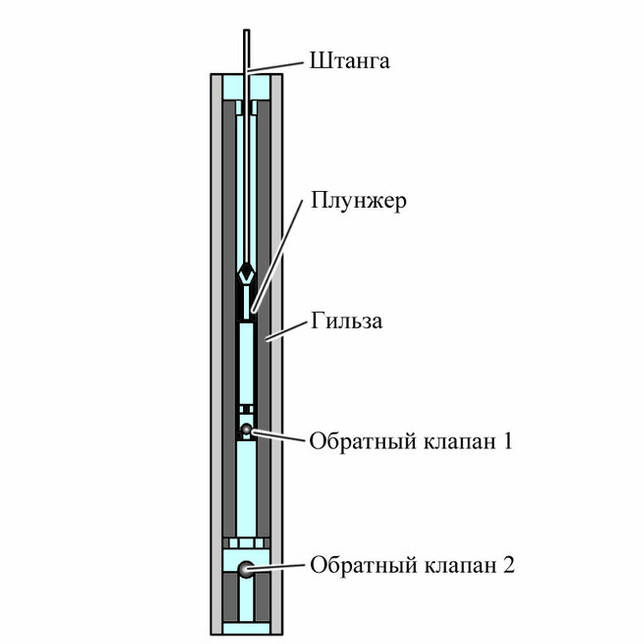 Вставной насос спускают в скважину в собранном виде (цилиндр вместе с плунжером) на насосных штангах и извлекаются тоже в собранном виде путем подъема штанг.
Трубный (не вставной) штанговый насос
Цилиндр трубных насосов спускают в скважину на НКТ, а плунжер и клапана на насосных штангах. Поднимают такой насос в два приема: сначала извлекают штанги с плунжером и клапанами, а затем НКТ с цилиндром.
Применение вставных насосов значительно ускоряет ремонт скважины, так как для его смены требуется подъем лишь штанговой колонны.
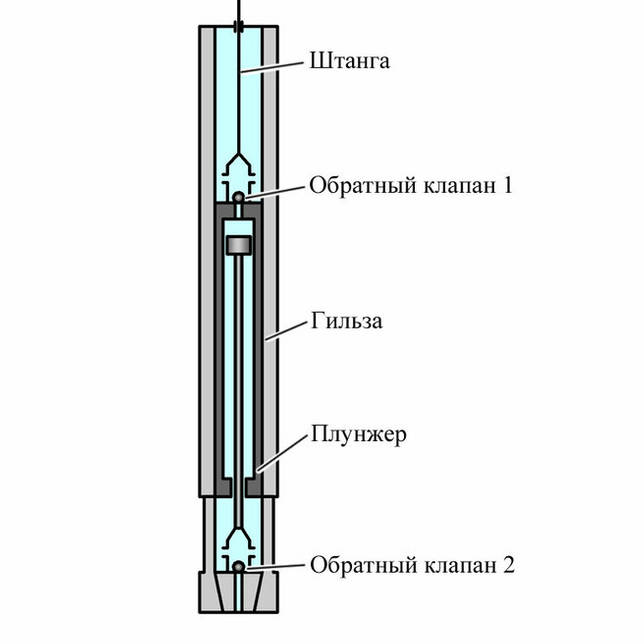 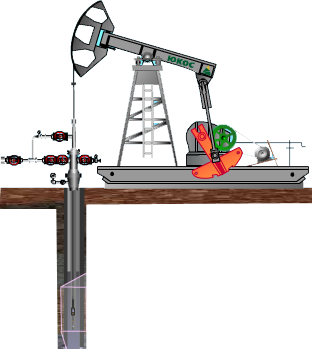 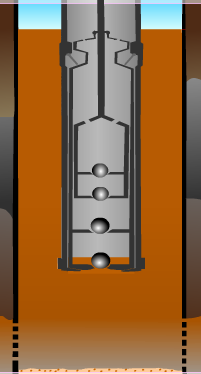 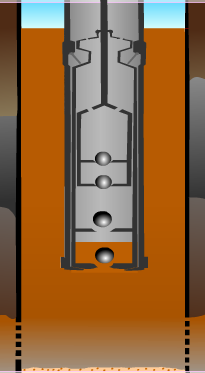 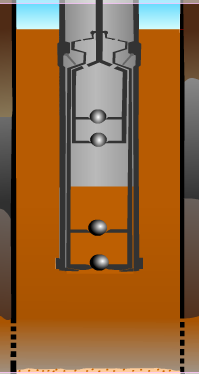 Ход плунжера вверх
Всасывающий клапан открыт
Нагнетательный клапан закрыт
ВСАСЫВАЮЩИЙ КЛАПАН
НАГНЕТАТЕЛЬНЫЙ КЛАПАН
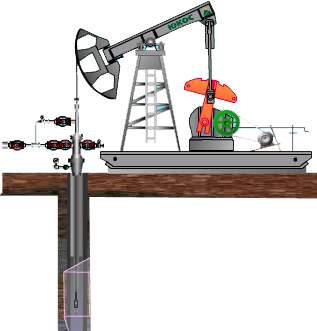 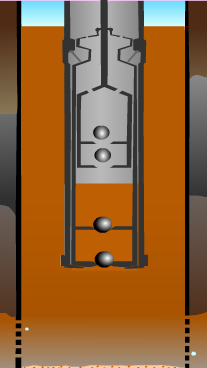 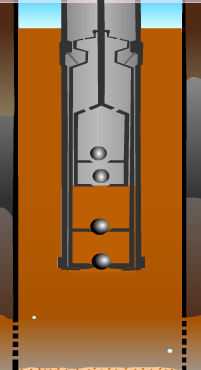 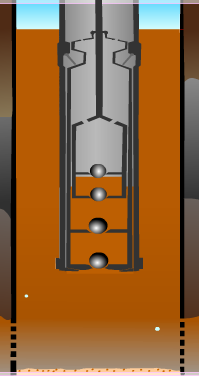 Ход плунжера вниз
Всасывающий клапан закрыт
Нагнетательный клапан открыт
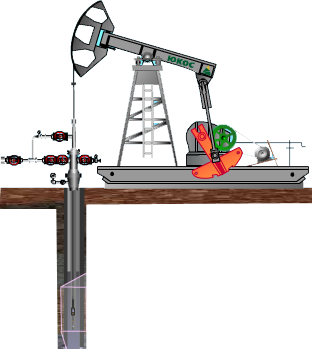 Ход плунжера вверх
Всасывающий клапан открыт
Нагнетательный клапан закрыт
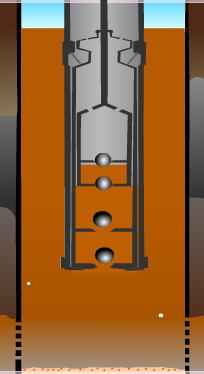 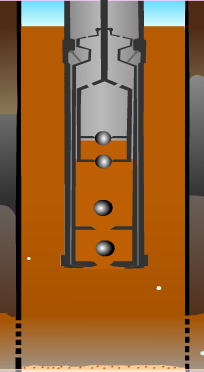 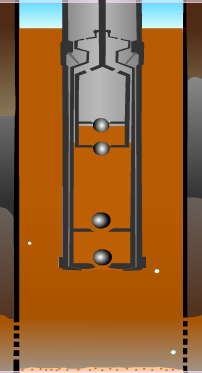 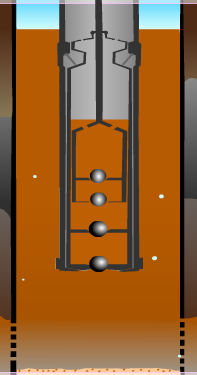 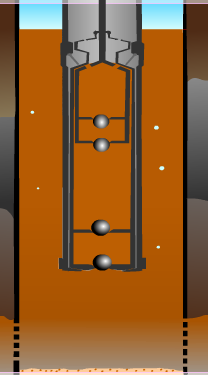 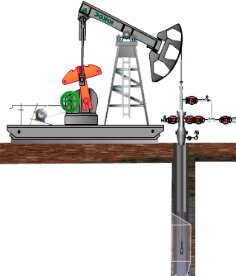 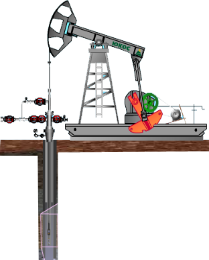 ПРИНИП РАБОТЫ УШГН
Вращательное движение от ЭД
СК
Преобразуется в возвратно-поступательное движение
Передается плунжеру ШГН
При ходе плунжера вверх под ним снижается давление и жидкость из межтрубного пространства через открытый всасывающий клапан поступает в цилиндр насоса.
При ходе плунжера вниз всасывающий клапан закрывается, а нагнетательный клапан открывается, и жидкость из цилиндра переходит в подъёмные трубы.